Week 5 Video 3
Relationship Mining 
Association Rule Mining
Association Rule Mining
Try to automatically find simple if-then rules within the data set
Example
Famous (and fake) example:
People who buy more diapers buy more beer

If person X buys diapers,
Person X buys beer

Conclusion: put expensive beer next to the diapers
Interpretation #1
Guys are sent to the grocery store to buy diapers, they want to have a drink down at the pub, but they buy beer to get drunk at home instead
Interpretation #2
There’s just no time to go to the bathroom during a major drinking bout
Serious Issue
Association rules imply causality by their if-then nature

But causality can go either direction
If-conditions can be more complex
If person X buys diapers, and person X is male, and it is after 7pm, then person Y buys beer
Then-conditions can also be more complex
If person X buys diapers, and person X is male, and it is after 7pm, then person Y buys beer and tortilla chips and salsa

Can be harder to use, sometimes eliminated from consideration
Useful for…
Generating hypotheses to study further
Finding unexpected connections
Is there a surprisingly ineffective instructor or math problem?
Are there e-learning resources that tend to be selected together?
Association Rule Mining
Find rules
Evaluate rules
Association Rule Mining
Find rules
Evaluate rules
Rule Evaluation
What would make a rule “good”?
Rule Evaluation
Support/Coverage
Confidence
“Interestingness”
Support/Coverage
Number of data points that fit the rule, divided by the total number of data points

(Variant: just the number of data points that fit the rule)
Example
Rule:If a student took Advanced Data Mining, the student took Intro Statistics

Support/coverage?
Example
Rule:If a student took Advanced Data Mining, the student took Intro Statistics

Support/coverage?
2/11= 0.1818
Confidence
Number of data points that fit the rule, divided by the number of data points that fit the rule’s IF condition

Equivalent to precision in classification

Also referred to as accuracy, just to make things confusing
NOT equivalent to accuracy in classification
Example
Rule:If a student took Advanced Data Mining, the student took Intro Statistics

Confidence?
Example
Rule:If a student took Advanced Data Mining, the student took Intro Statistics

Confidence?
2/6 = 0.33
Important Note
Implementations of Association Rule Mining sometimes differ based on whether the values for support and confidence (and other metrics)

Are calculated based on exact cases 

Or some other grouping variable (sometimes called “customer” in specific packages)
[Speaker Notes: New slide June 2015!]
For example
Let’s say you are looking at whether boredom follows frustration

If Frustrated at time N,Then Bored at time N+1
[Speaker Notes: New slide June 2015!]
For example
If you just calculate it this way,

Confidence = 4/5
[Speaker Notes: New slide June 2015!]
For example
But if you treat student as your “customer” grouping variable

Then whole rule applies for A, C
And IF applies for A, C

So confidence = 1
[Speaker Notes: New slide June 2015!]
Arbitrary Cut-offs
The association rule mining community differs from most other methodological communities by acknowledging that cut-offs for support and confidence are arbitrary
Researchers typically adjust them to find a desirable number of rules to investigate, ordering from best-to-worst…
Rather than arbitrarily saying that all rules over a certain cut-off are “good”
Other Metrics
Support and confidence aren’t enough

Why not?
Why not?
Possible to generate large numbers of trivial associations
Students who took a course took its prerequisites (AUTHORS REDACTED, 2009) 
Students who do poorly on the exams fail the course (AUTHOR REDACTED, 2009)
Interestingness
Interestingness
Not quite what it sounds like
Typically defined as measures other than support and confidence

Rather than an actual measure of the novelty or usefulness of the discovery
[Speaker Notes: Edited slide June 2015]
Potential Interestingness Measures
Cosine
                    P(A^B)
              sqrt(P(A)*P(B))
Measures co-occurrence
Merceron & Yacef (2008) note that it is easy to interpret (numbers closer to 1 than 0 are better; over 0.65 is desirable)
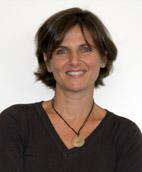 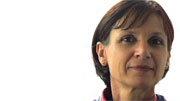 Example
Rule:If a student took BDEMOOC, the student published EDM paper

Cosine?
	         P(A^B)
              sqrt(P(A)*P(B))

(0.4)/sqrt(0.5*0.5) = 0.8
Potential Interestingness Measures
Lift
             Confidence(A->B) 		   P(A^B)              
                        P(B)			P(A)*P(B)

Measures whether data points that have both A and B are more common than would be expected from the base rate of each 
Merceron & Yacef (2008) note that it is easy to interpret (lift over 1 indicates stronger association)
=
Example
Rule:If a student took BDEMOOC, the student published EDM paper

Lift?
	         P(A^B)              
                  P(A)*P(B)

(0.4)/(0.5*0.5) = 1.6
Merceron & Yacef recommendation
Rules with high cosine or high lift should be considered interesting
Other Interestingness measures(Tan, Kumar, & Srivastava, 2002)
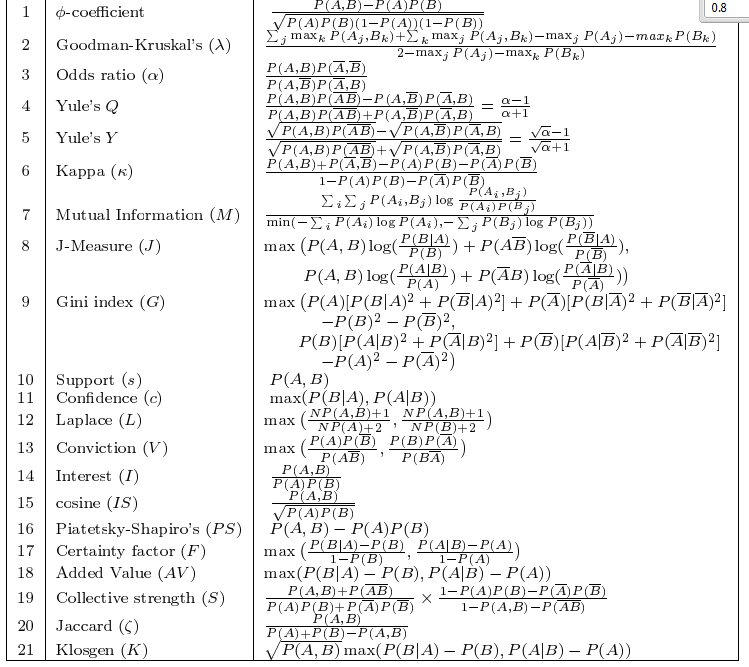 Worth drawing your attention to
Jaccard
                      P(A^B)               
              P(A)+P(B)- P(A^B)

Measures the relative degree to which having A and B together is more likely than having either A or B but not both
[Speaker Notes: New slide June 2015!]
Other idea for selection
Select rules based both on interestingness and based on being different from other rules already selected (e.g., involve different operators)
Alternate approach (Bazaldua et al., 2014)
Compared “interestingness” measures to human judgments about how interesting the rules were

They found that Jaccard and Cosine were the best single predictors
And that Lift had predictive power independent of them

But they also found that the correlations between [Jaccard and Cosine] and [human ratings of interestingness] were negative
For Cosine, opposite of prediction in Merceron & Yacef!
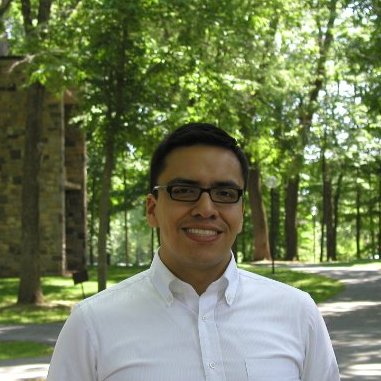 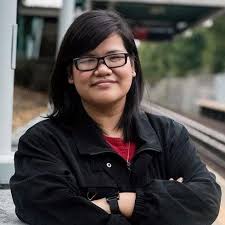 [Speaker Notes: New slide June 2015!]
Association Rule Mining
Find rules
Evaluate rules
The Apriori algorithm (Agrawal et al., 1996)
Generate frequent itemset
Generate rules from frequent itemset
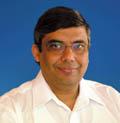 Generate Frequent Itemset
Generate all single items, take those with support over threshold – {i1}
Generate all pairs of items from items in {i1}, take those with support over threshold – {i2}
Generate all triplets of items from items in {i2}, take those with support over threshold – {i3}
And so on… 
Then form joint itemset of all itemsets
Generate Rules From Frequent Itemset
Given a frequent itemset, take all items with at least two components
Generate rules from these items
E.g. {A,B,C,D} leads to {A,B,C}->D, {A,B,D}->C, {A,B}->{C,D}, etc. etc.
Eliminate rules with confidence below threshold
Finally
Rank the resulting rules using your interest measures
Other Algorithms
Typically differ primarily in terms of style of search for rules
Variant on association rules
Negative association rules (Brin et al., 1997)
What doesn’t go together?(especially if probability suggests that two things should go together)

People who buy diapers don’t buy car wax, even though 30-year old males buy both?
People who take advanced data mining don’t take hierarchical linear models, even though everyone who takes either has advanced math? 
Students who game the system don’t go off-task?
Next lecture
Sequential Pattern Mining